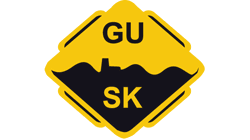 29 januari 2024
Föräldramöte GUSK F10
Status i laget
Statistik 2023
Träningar 64st
Cuper 3st (anmäld till 4)
Matcher 75st
Läger 1st
25 spelare
Lewhat Laine och Ines Graumann slutar 
Stella Östlund gått till IK Uppsala
Hilka började efter sommaren
Dilin börjat nu
Provspelar: Amanda (VP), Livia (Fyris) och Ida (Fyris)
Fanny, Annie och Kajsa tillhör damjuniorerna numera
Hög närvaro just nu
Svara på kallelser
Utvecklingssamtal – spelarna trivs, olika ambitionsnivåer, serie spelar ingen roll
Organisation
-Målvaktstränare ev. från i mars/april

Sökes:
-fler som kan vara resurser
Seriespel 2024
Anmält lag till 2 serier 
En avancerad och en grund-serie
Anpassa laget utifrån nivå, ambition och närvaro
Tona ner snacket om grund/avancerad
Resultat, tabell, skytteliga, live rapport – ladda ner Min Fotboll
Kalla 13-14 spelare/match => ca 1 match/vecka
Samarbete med F11 – vi kallar 2-4 spelare per omgång
Eventuellt kommer 09or att spela i avancerad
Kalla till flera matcher på en gång – svara gärna snabbt
Mål och plan för 2024
Mål för säsongen
Så många som möjligt ska spela fotboll så länge som möjligt
Ha kul med laget =>bygga lagkänsla
På träningarna 
Bolltouch/tillslag – passning o mottagning 
Utveckla målvakterna
Mer fys och kondition
Teori/spelförståelse
Förbereda inför 11v11
Upplägg
Sociala aktiviteter, titta på fotboll etc
3 träningar per vecka, ev. xtra träningar (IK Uppsala, egna)
Mycket matcher, cuper o läger (Rimbo, ev. endagsläger)
Matcher, positioner och spelsystem
Vi vill att spelarna får prova olika positioner men vi vill också att de känner sig trygga på sin position
Uppmuntra till att behandla bollen, inte bara sparka, prioritera passningsspel, vara beredd/lyfta blicken och att använda hela planen 
Måste öka snacket på plan
Attityd – prata om kämpa, vinnarmentalitet och våga. Jubla och fira mål o segrar.
Viktigt att passa tider, äta och sova
Förbereda sig inför match
Samling även efter matcherna
Kalendarium 2024
Januari-april 
träningar 3ggr/vecka
IK Uppsala öppna träningar (onsdagar)
kanske xtra konditionspass
2-4 träningsmatcher (2 mars och 9 mars bokade)
Ev cup under våren
April-augusti – DM 
Gruppspel 16/3, 7/4 o 28/4
UIF, Danmark och Håbo
Maj-oktober 
Seriespel, lag i 2 serier 
Maj-oktober 2-3 träningar/vecka
27-30/6 – Dalecarlia cup (Borlänge)
2-4 aug – Rimbolägret
25 aug – GUSK-dagen
Oktober – ev. McDonaldscupen/Select cup o avslutning
Prioritera
Cuper
Syftet m cuper är främst lagbyggande
Ev. Eskilstunacupen – 12-14 april
Om det finns spelare och ledare som vill åka
Åker i minibussar och vi bor i campingstugor
Dalecarlia (Borlänge) -29 juni-2 juli (Boka in redan nu)
Laget bor ihop med ledare
Vi önskar att så många som möjligt åker med – viktigt för lagbygget
Önskar mycket supportrar (bokar eget boende)
Alla matcher på samma ställe
Bra möjligheter till bad/utflykter
Ev en gemensam buss med andra GUSK-lag – annars ordnar man tp själv
Gruppspel och slutspel (A- och B-slutspel)
Anmälningar kommer, ”bindande”
Ekonomi – vi kommer att ta en avgift per spelare (Dalecarlia kostar totalt ca 50-60.000kr)
Vad händer sen?
Idag så består damjuniorerna (DJ) av
Ca 45 spelare (inkl. Fanny, Annie o Kajsa)
Spelar i SM17 och F16/17 Avancerad
Tidigare har F14-lagen gått upp i DJ
Vad händer med F2010 i höst?
Går upp i DJ, eller
Fortsätter som F15-lag
Beror på antal spelare o ledare
Spelare erbjuds att flytta upp i F16/17 eller SM17
Hur får vi tjejerna att fortsätta? 
Stimulerande träningsmiljö och 
en bra lagkänsla
Kul med laget
Gothia sommaren 2025
	=>långsiktig ekonomisk plan
Ekonomi
Avgifter (medl.avg. o deltagaravg.) + lagkassa (300kr/spelare)
Lagkassan per 14/1 ca 135kkr 
Under året:
Vårcup
Dalecarliacup
Rimbo
Höstcup
Sociala aktiviteter
Fysträning
Målvaktsträning
Material
Tar ut en avgift/spelare
Ekonomi
Sponsorer
Gärna fler? Privata donationer går också bra.
Stort tack till våra sponsorer (följ/dela/like på sociala medier)
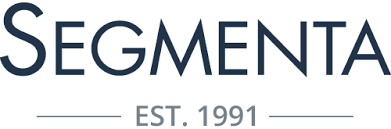 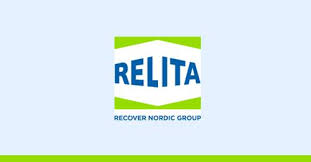 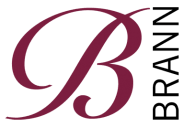 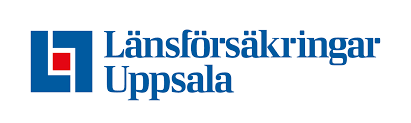 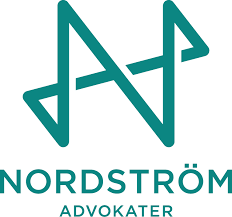 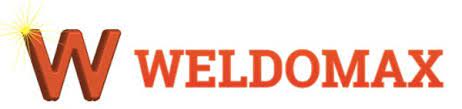 Övrigt
Kläder- köpa in t-shirt
Domarutbildning
Spelarna bör ha inlogg till laget.se
Samkör till träningarna, använd Gästboken
Följ oss på Instagram o Fb
Fotbollsläger i sommar
Spelaren i centrum (GUSK)
HSB Camp (IK Uppsala)
Utvecklingssamtal
2024 – Nu kör vi
Tack 
För ert engagemang och att ni ställer upp
För att vi får träna er tjejer – vi älskar det!